세상이 감당치 못하는 사람들
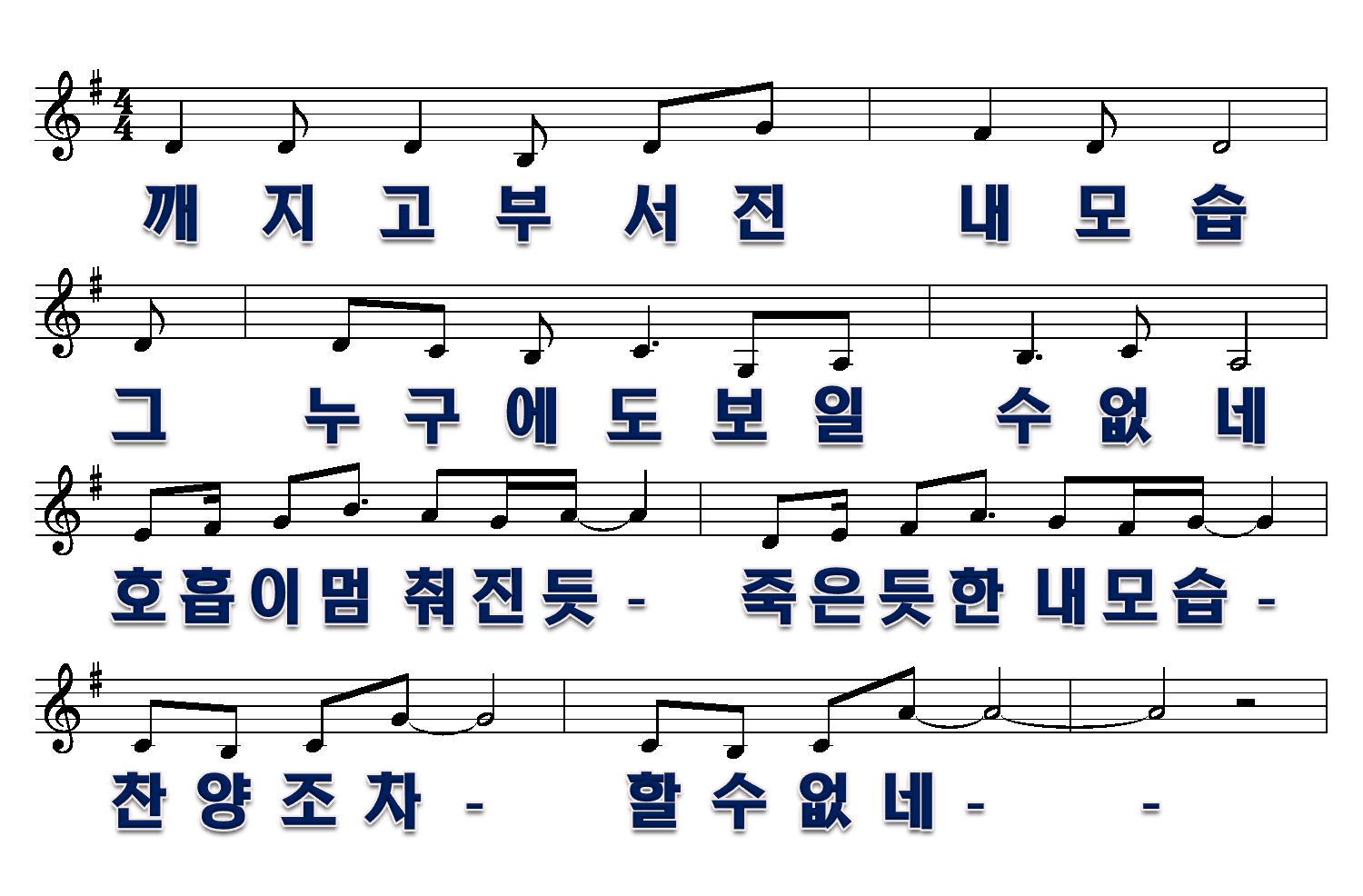 1/4
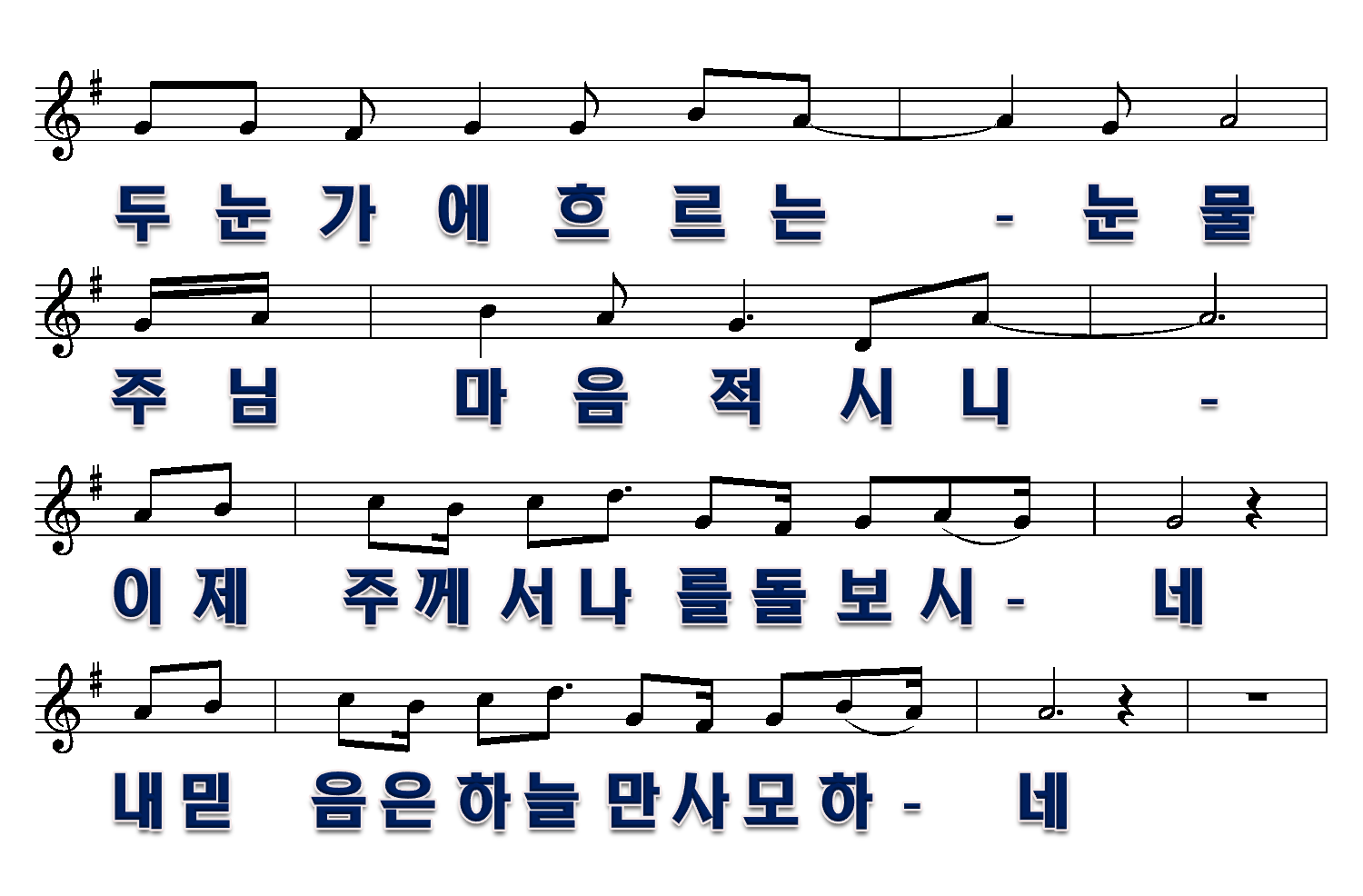 2/4
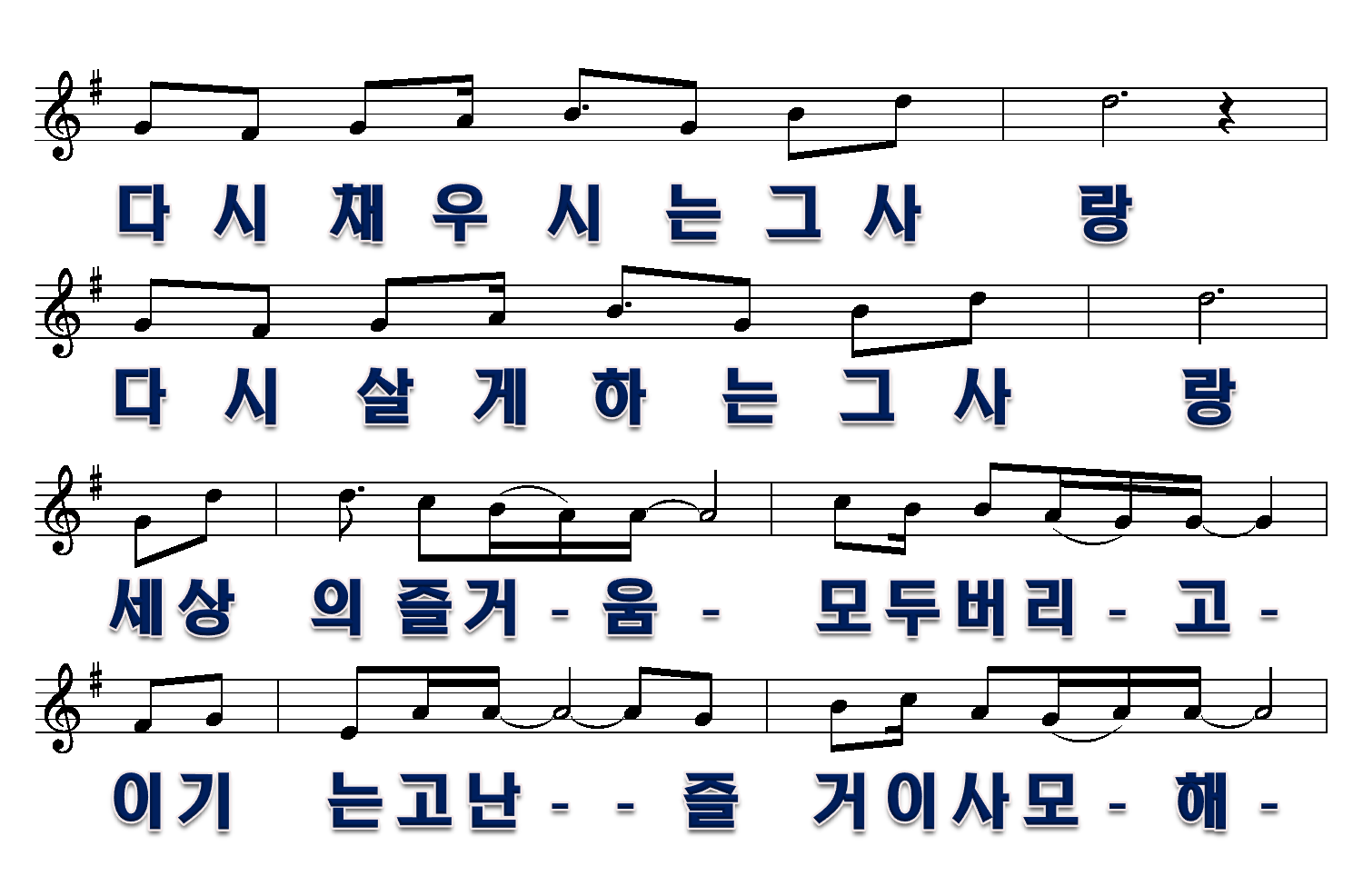 3/4
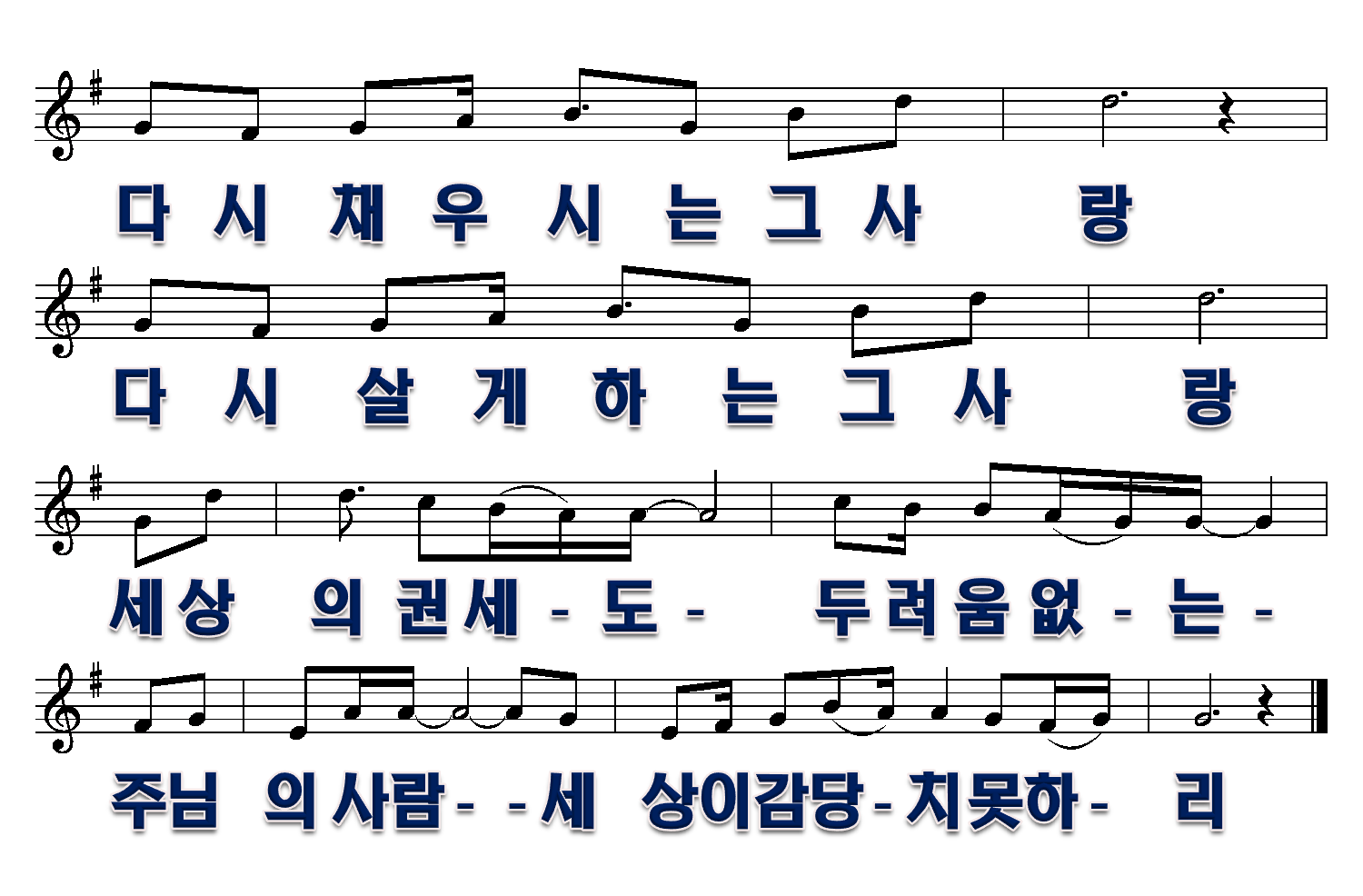 4/4